Лэпбук – технология, как средство формирования читательской грамотности у детей дошкольного возрастаПрименение на практике «ЛЭПБУК»  В дословном переводе с английского значит «наколенная книга» или «книга на коленях» (lap - колени, book - книга). Воспитатель: Иванова Людмила ВладимировнаДошкольная группа «Капризка», МБОУ «Крутоярская СОШ» - 2022 г.
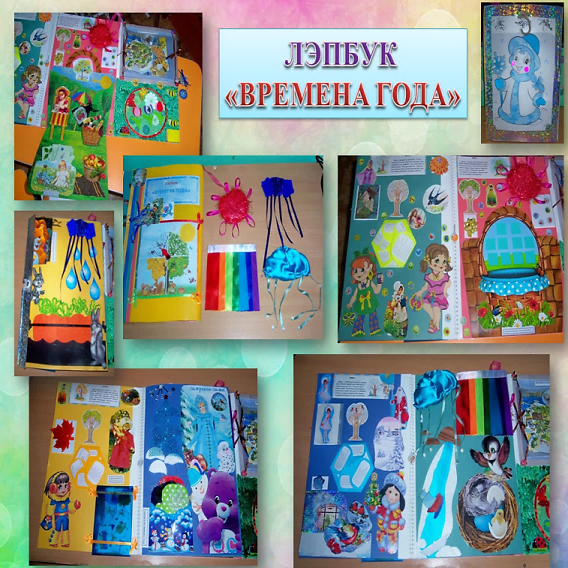 Лэпбук – технология, как средство формирования читательской грамотности у детей дошкольного возраста
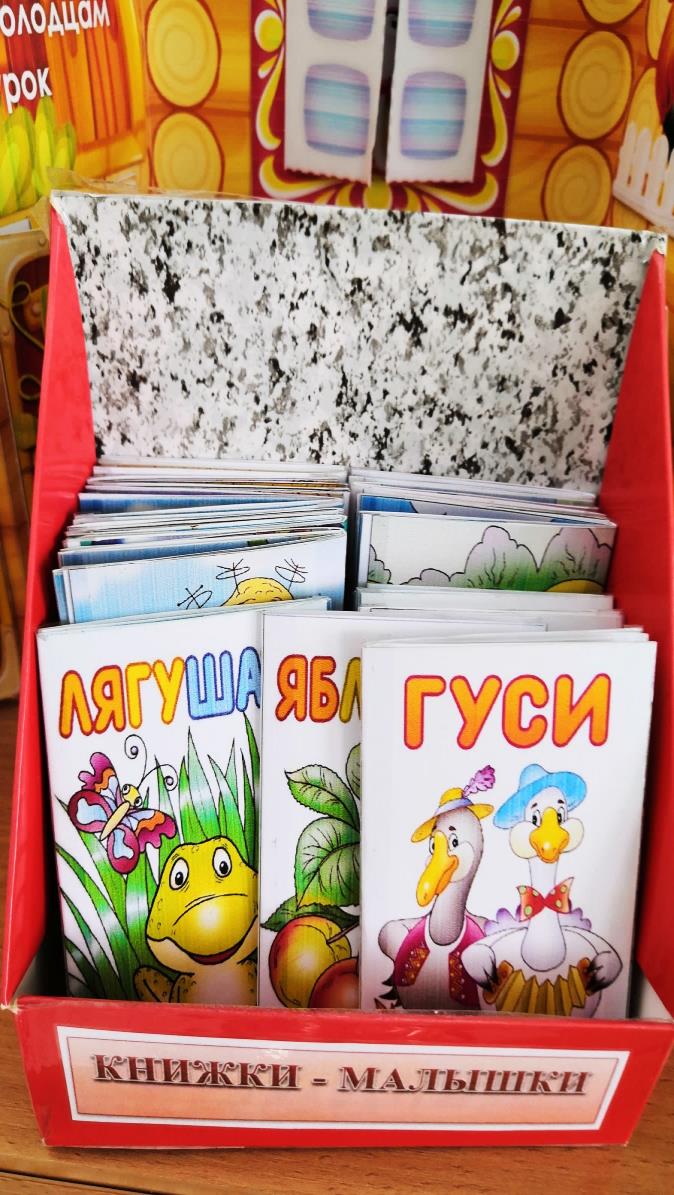 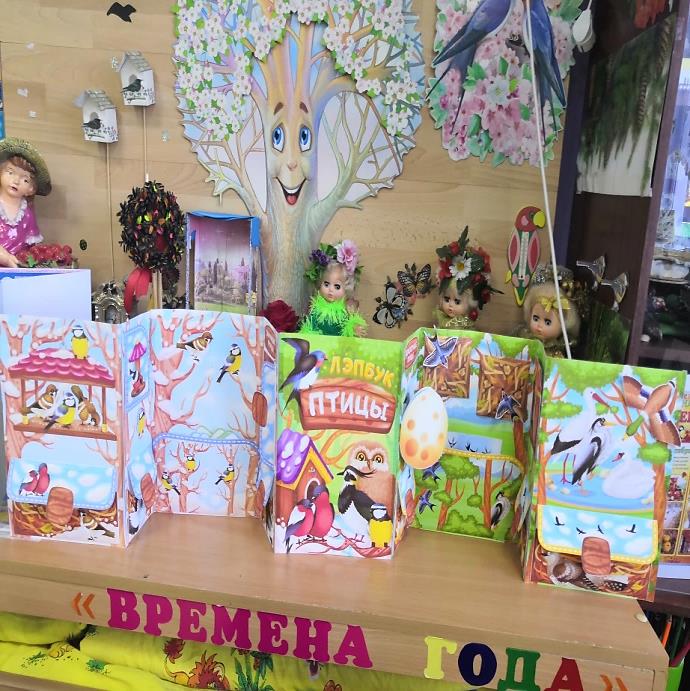 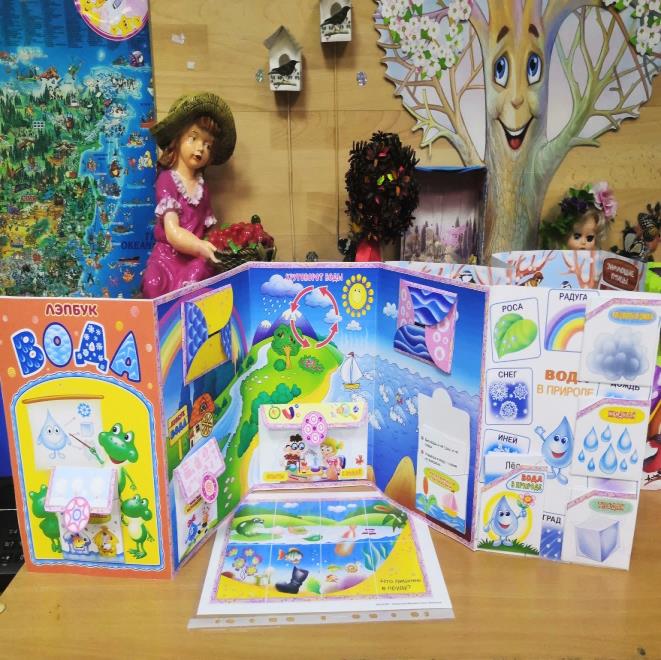 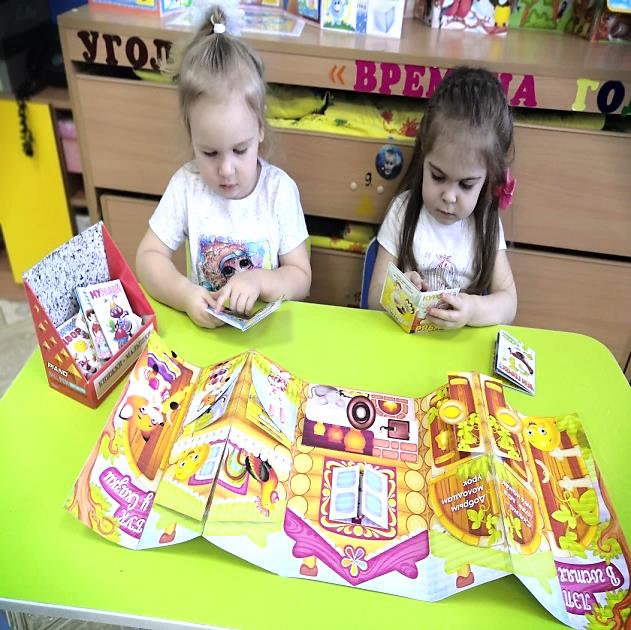 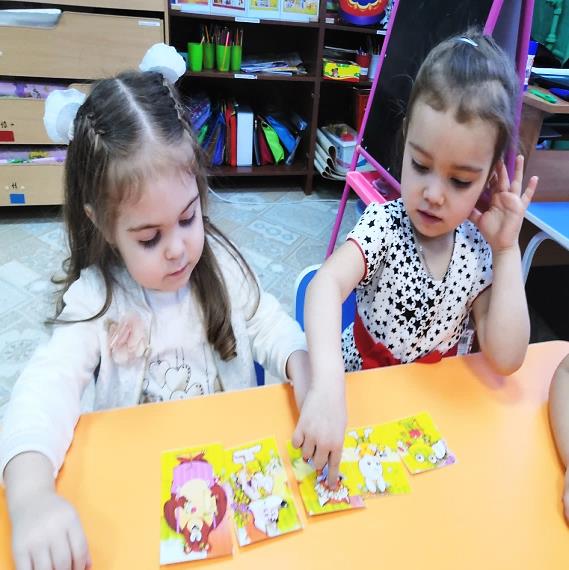 Своими руками созданы тематические Лэпбуки:
«Птицы», «Насекомые», «Вода», «Берегите природу», «Огород на подоконнике», «День Победы», «Весна», «В гостях у сказки», «Времена года»
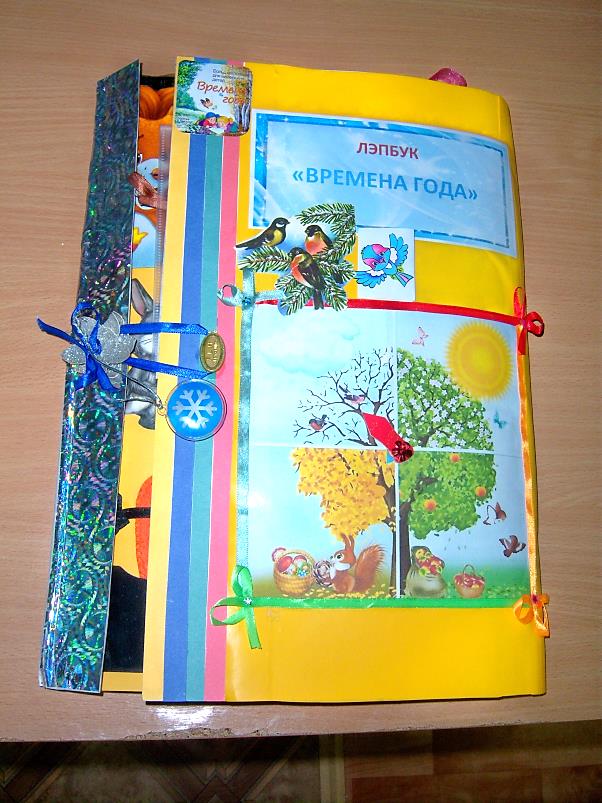 В поиске новых форм организации образовательной деятельности находится сейчас каждый педагог. Результатом такого поиска  для меня стала  тематическая папка или Лэпбук. 

Лэпбук — это собирательный образ плаката, книги и раздаточного материла, который направлен на развитие творческого потенциала в рамках заданной темы, расширяя не только кругозор, но и формируя навыки и умения читательской грамотности 
у детей дошкольного возраста.
Лэпбук «Волшебная страна» - настоящая книга-сокровищница, предназначенная для организации интересных познавательных занятий по развитию речи дошкольников. Комплект карманов-домиков превратит любое занятие в увлекательное путешествие по исследованию особенностей речевого развития.
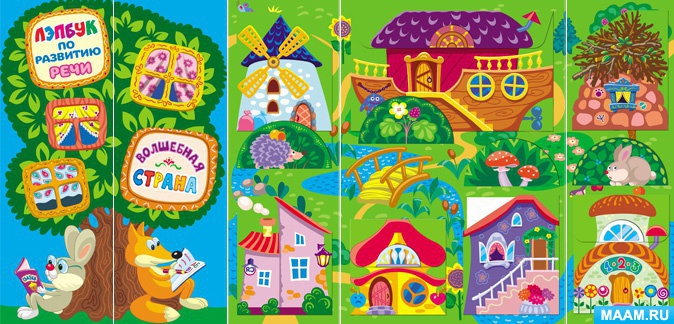 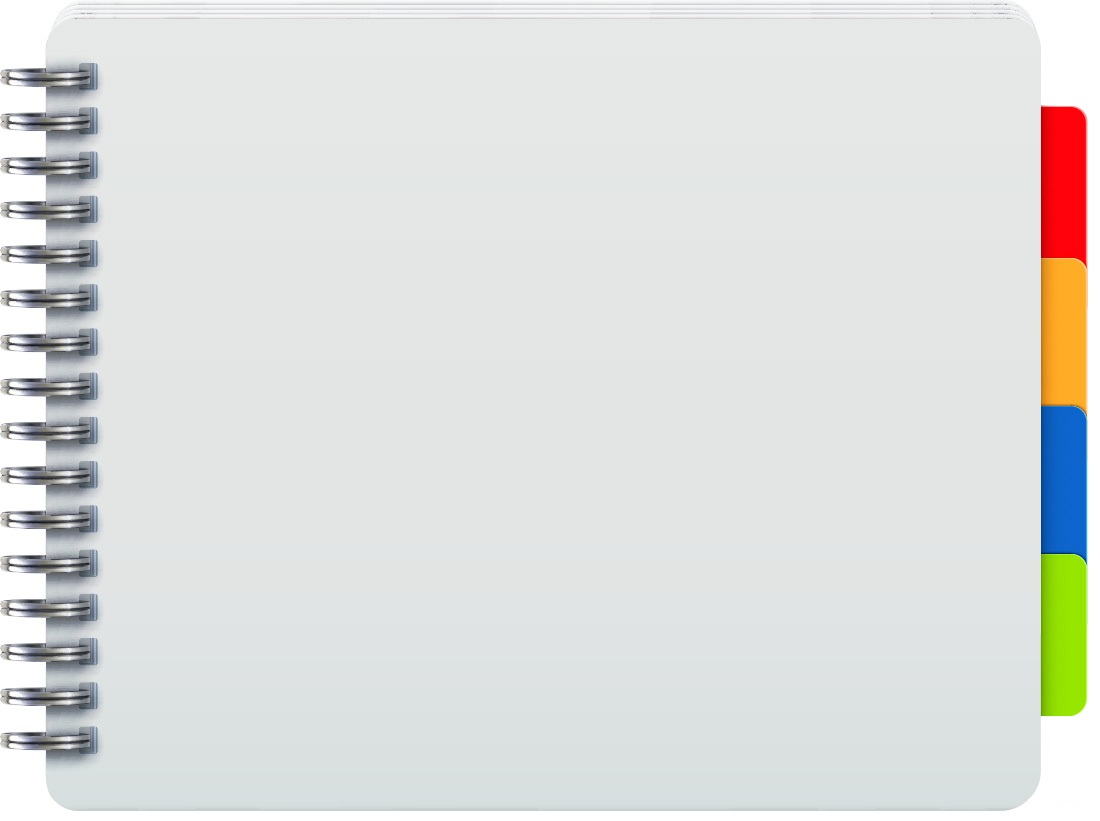 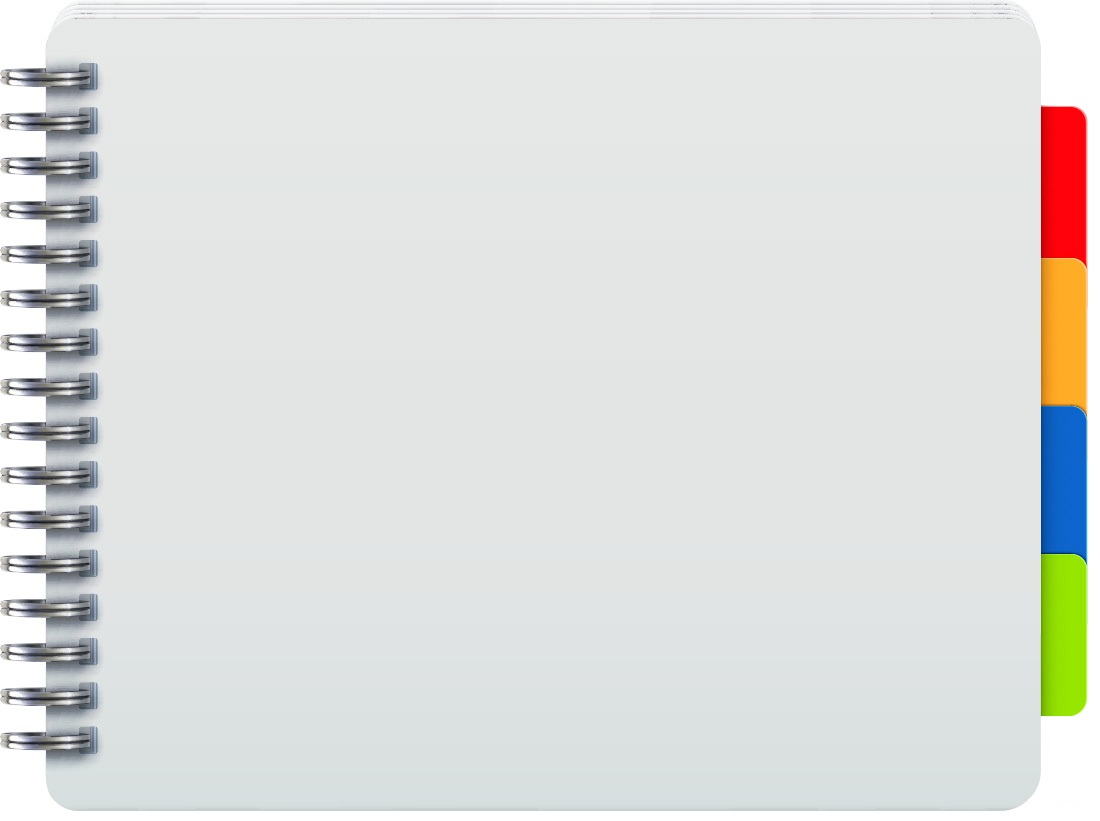 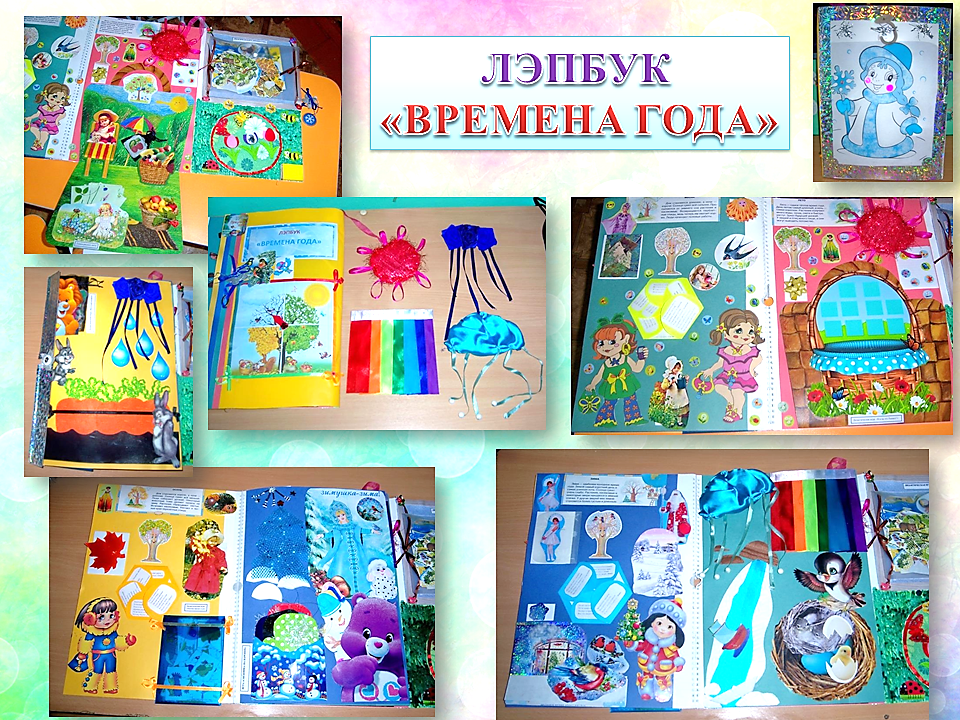 Лэпбук, содержащий в себе множество карманов, окошечек, книжек, раскладушек, по разному раскрывающихся, сразу же привлёк внимание и заинтересовал детей.
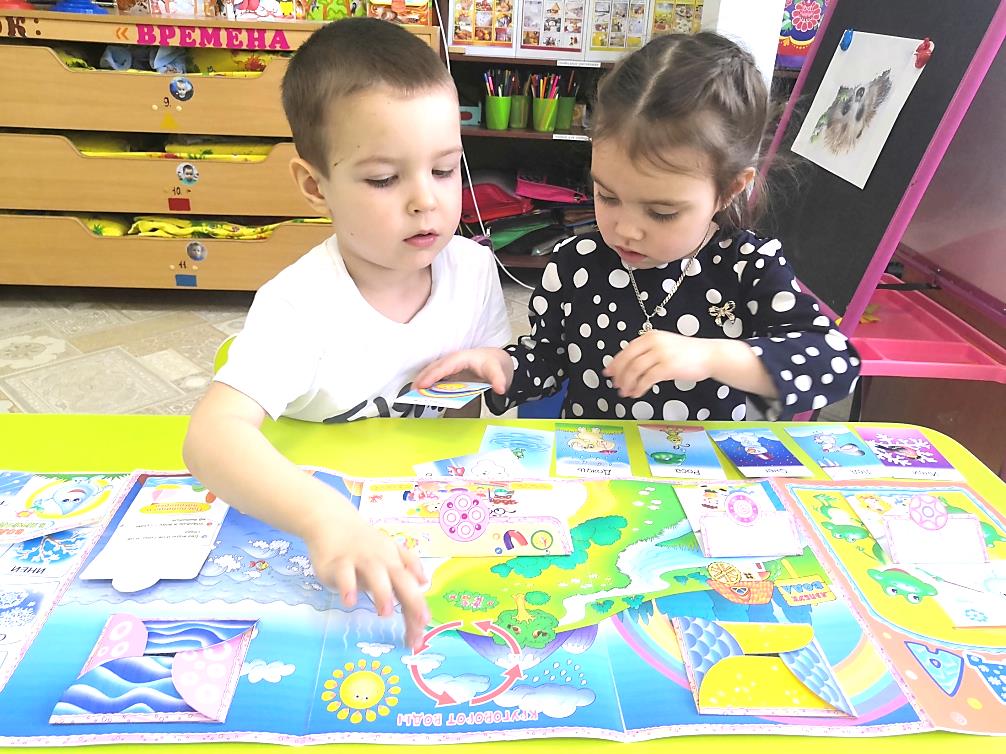 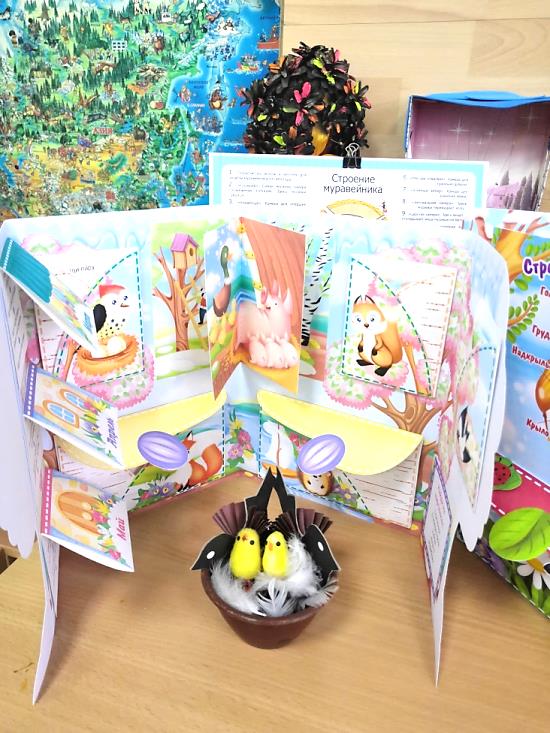 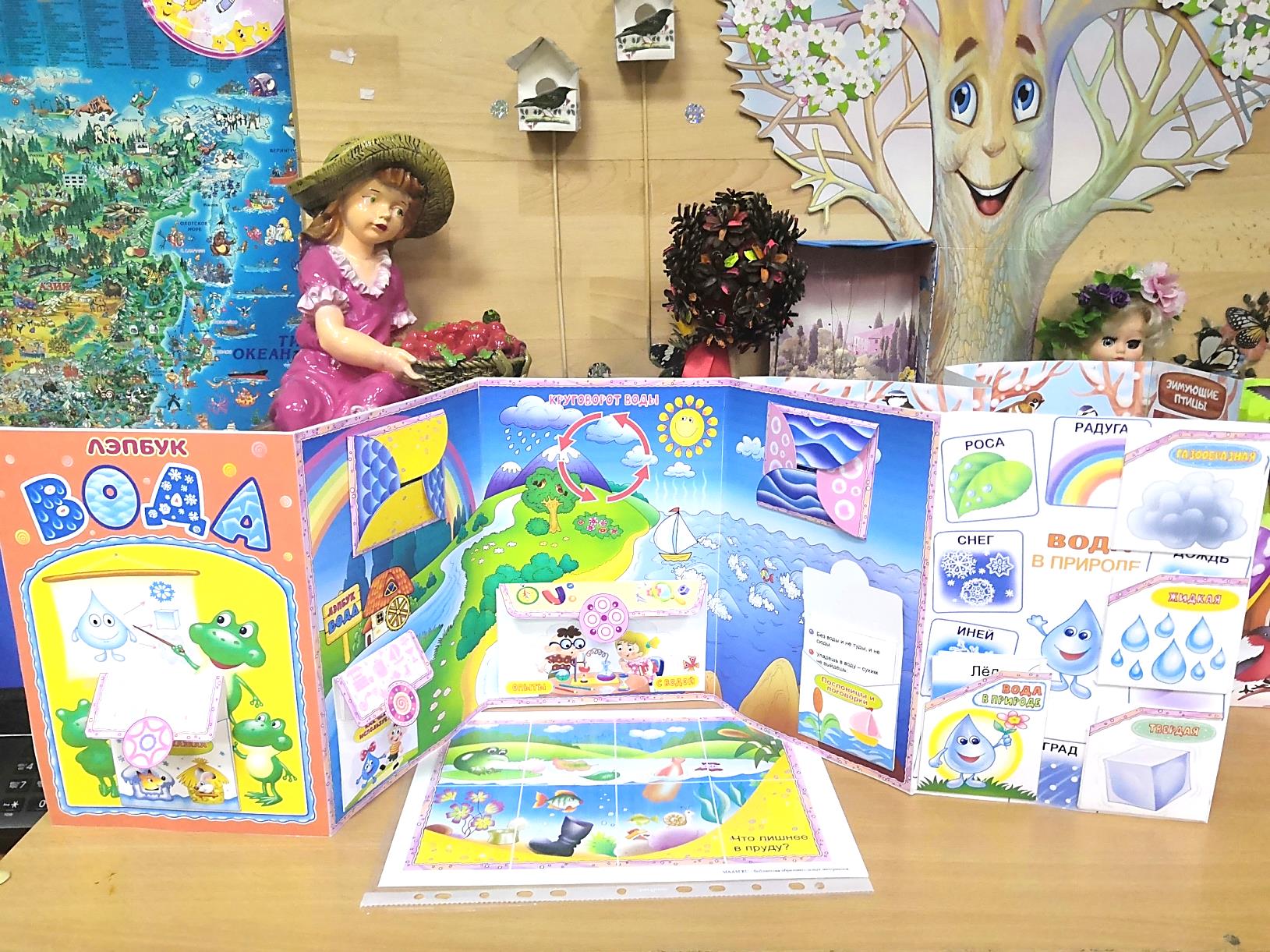 Отличная картотека опытов с водой.  Играем, экспериментируем, познаем!
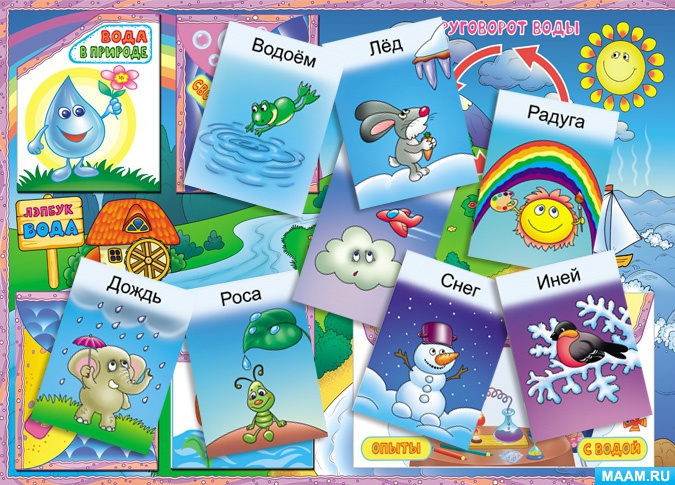 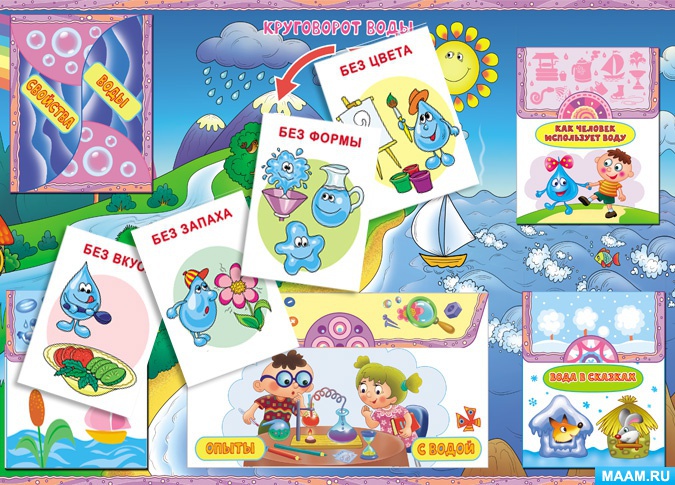 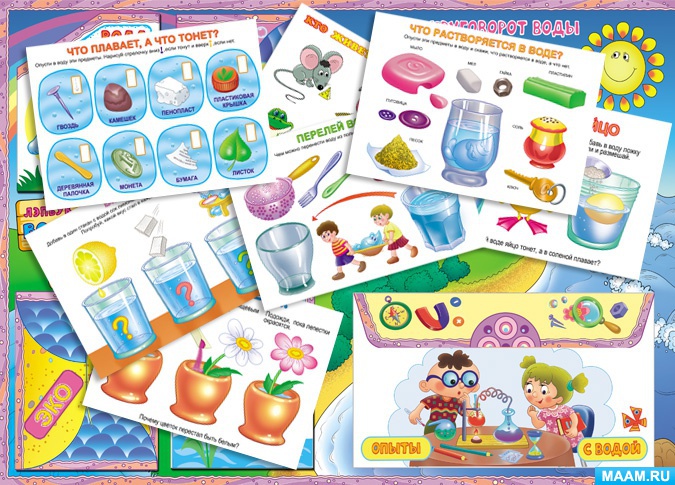 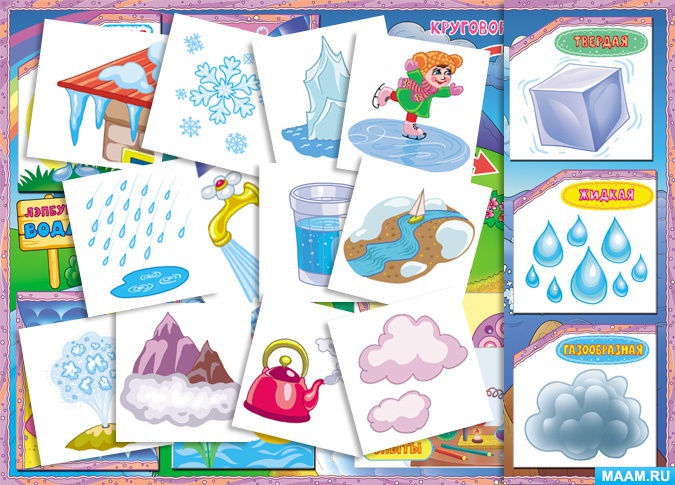 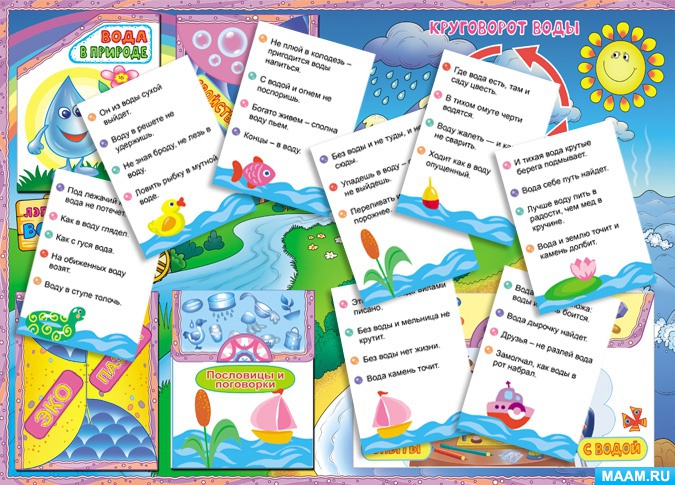 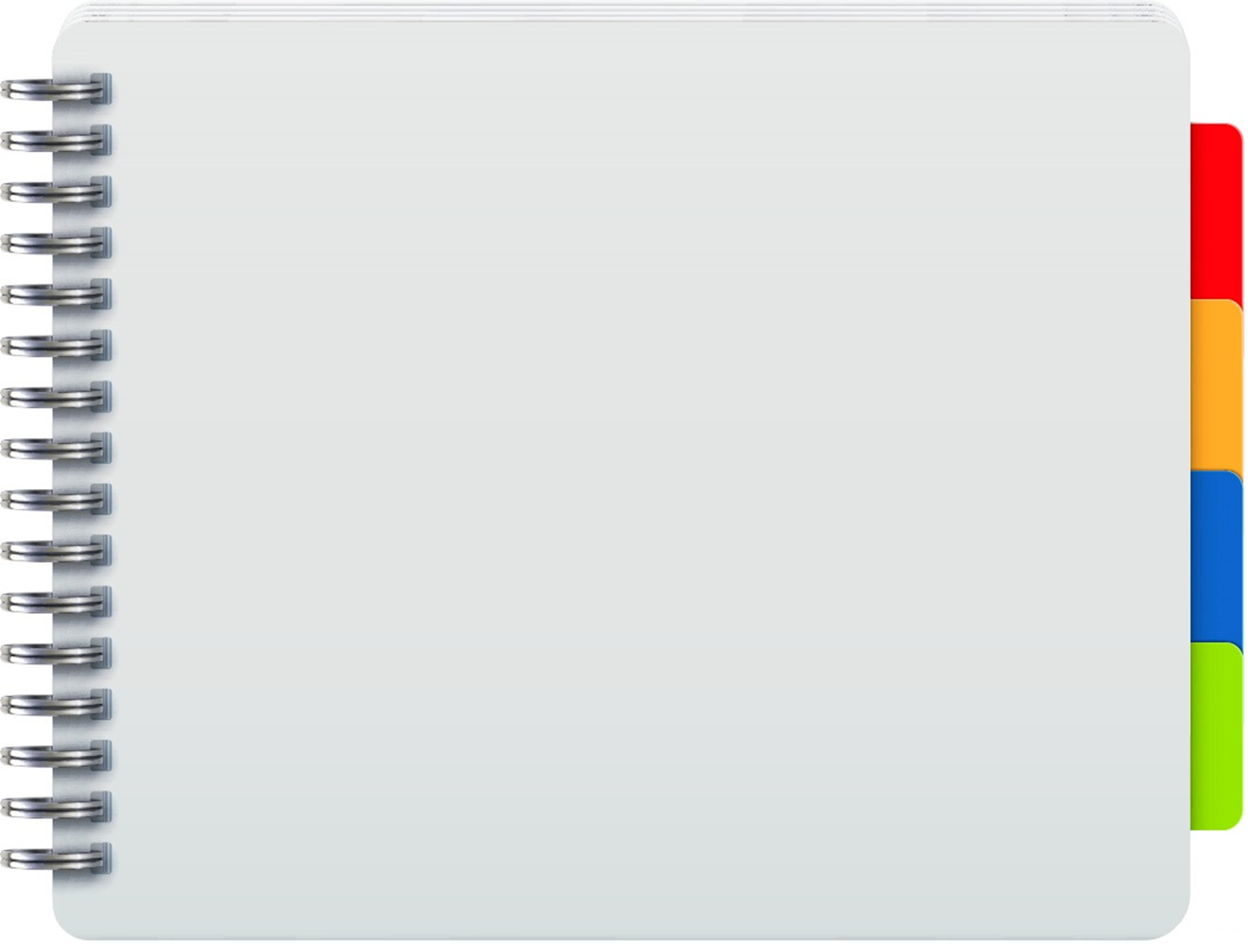 Книжка-малышка своими руками, как один из приемов формирования читательской грамотности дошкольников
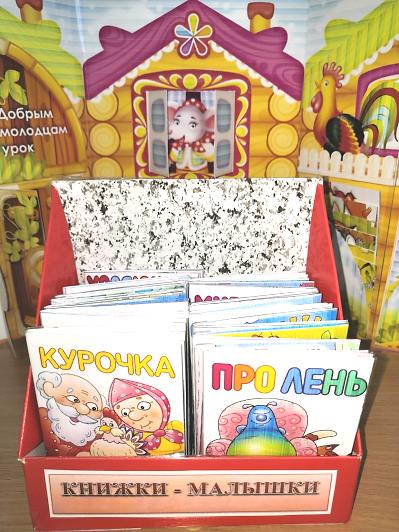 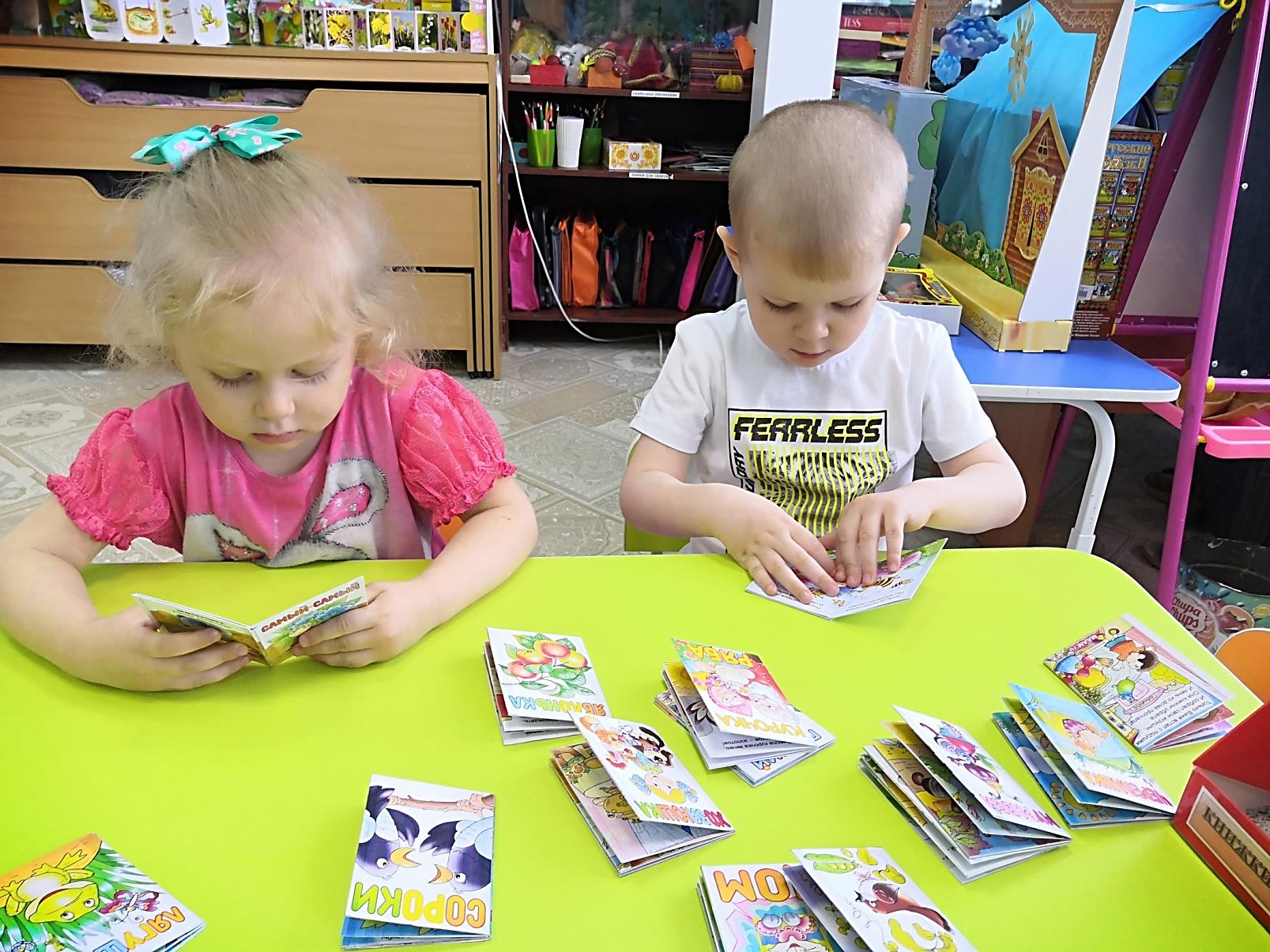 «В гостях у сказки»
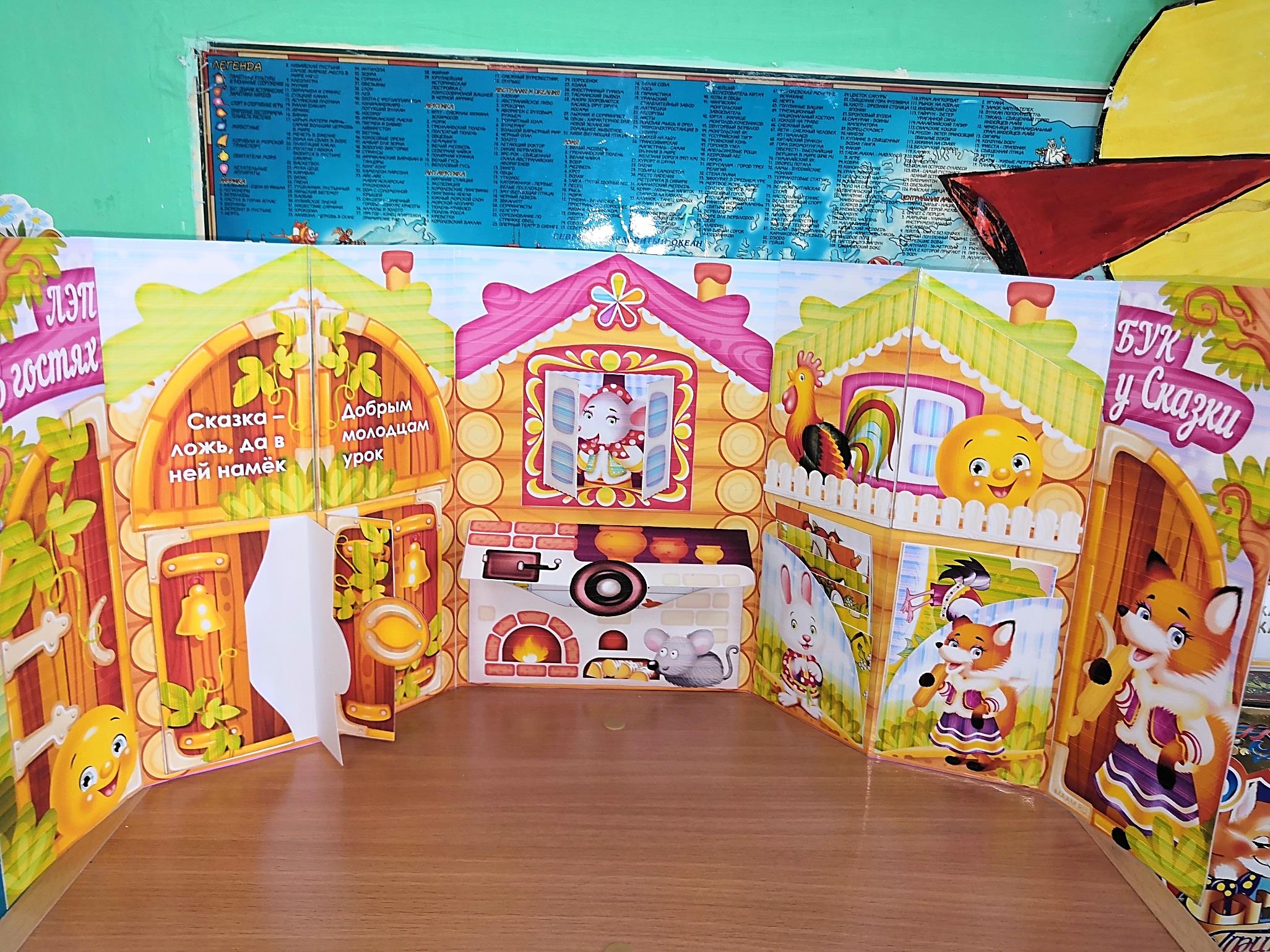 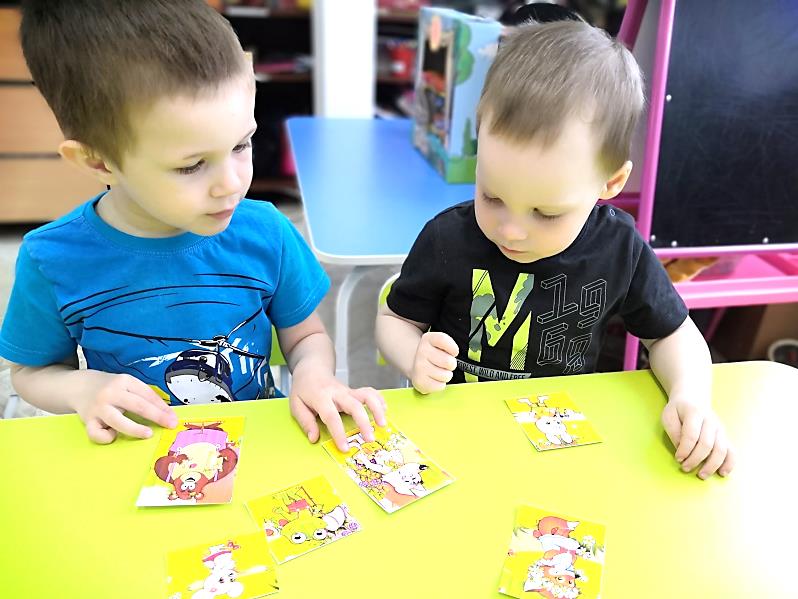 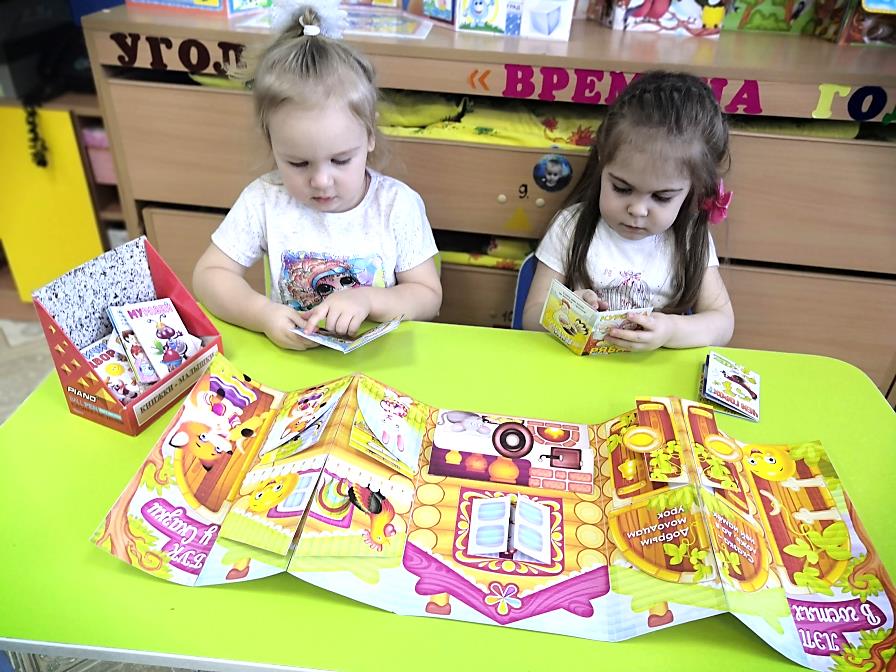 «Зимующие и перелётные птицы»
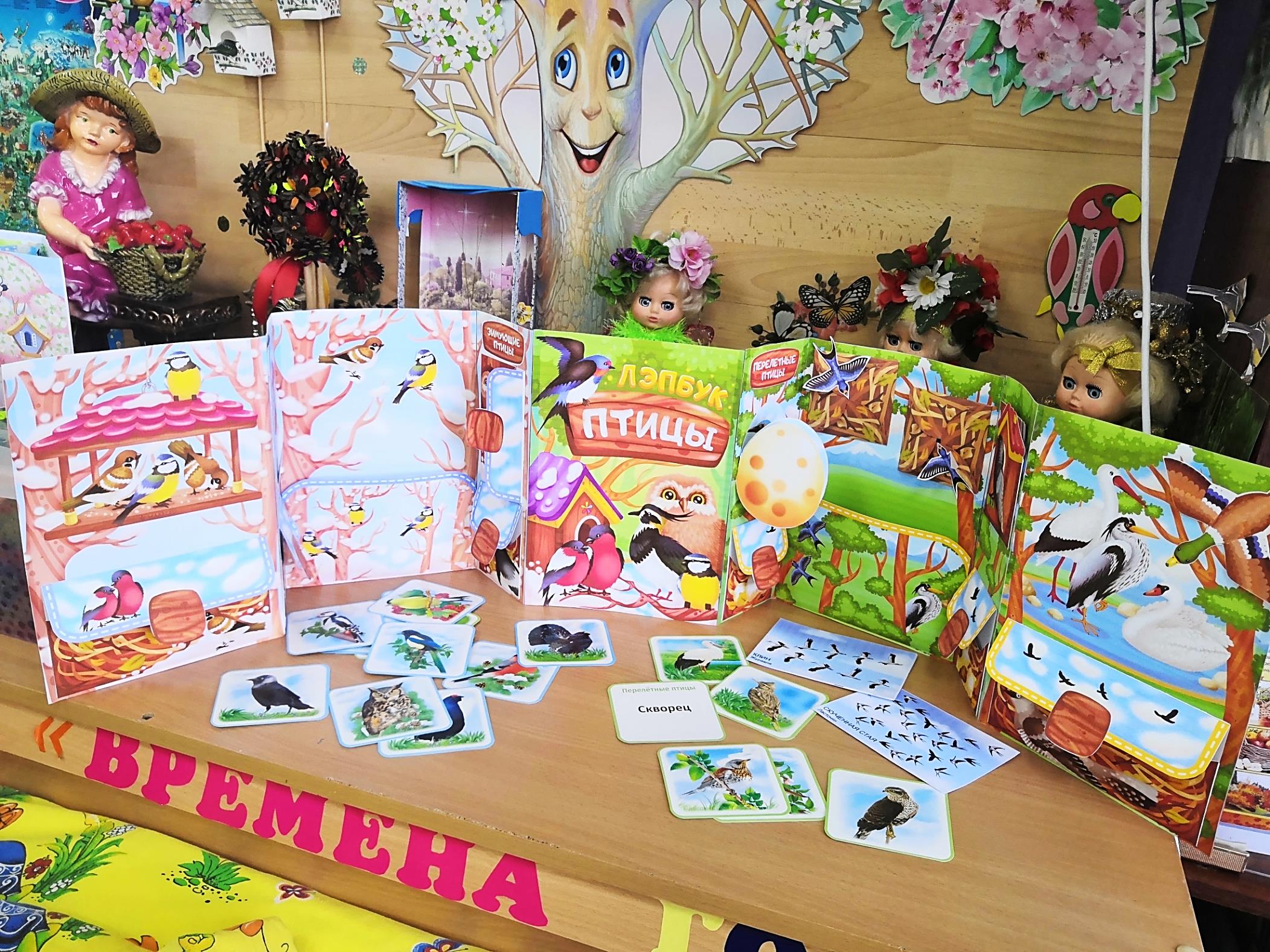 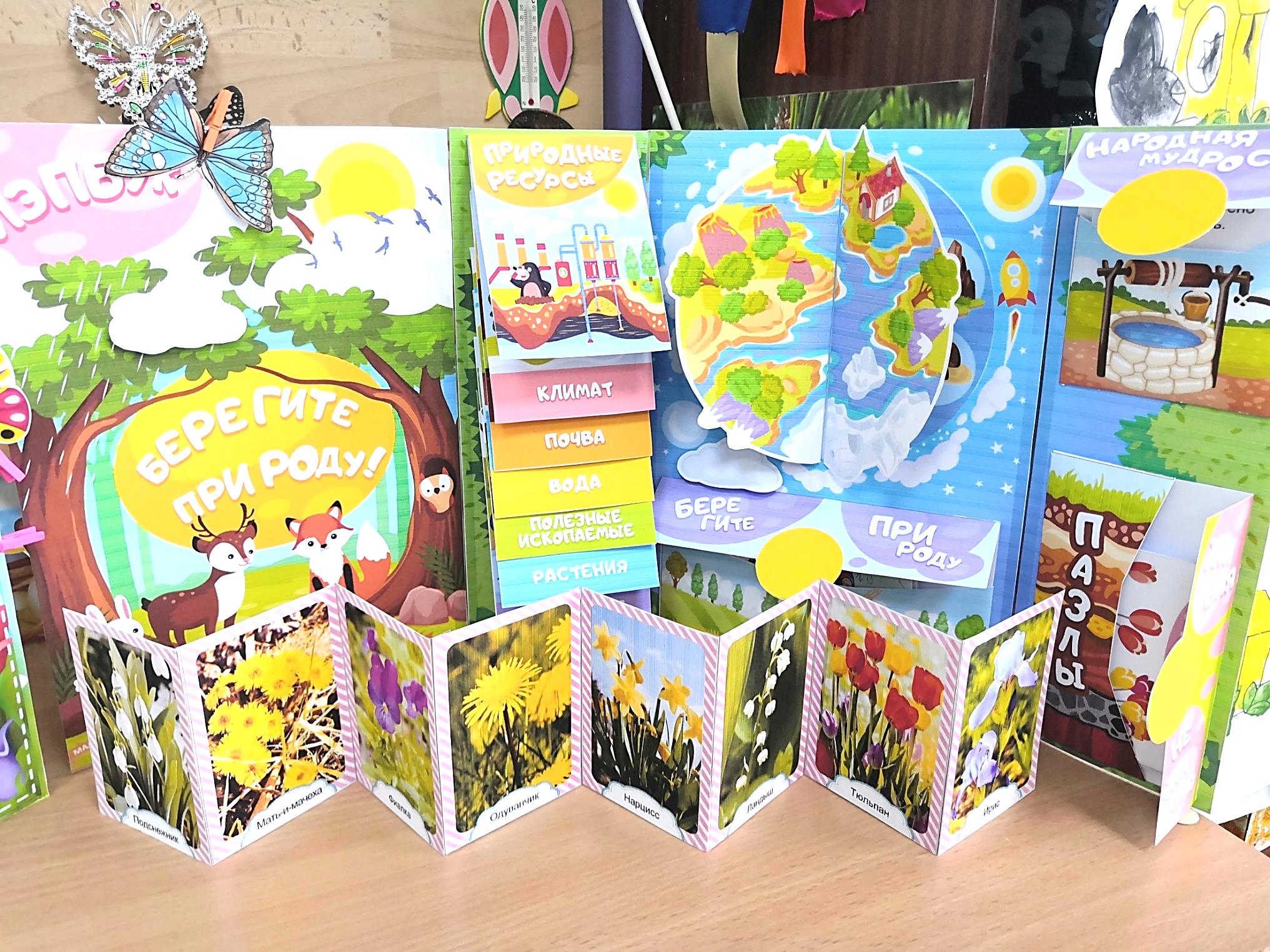 «Первоцветы»
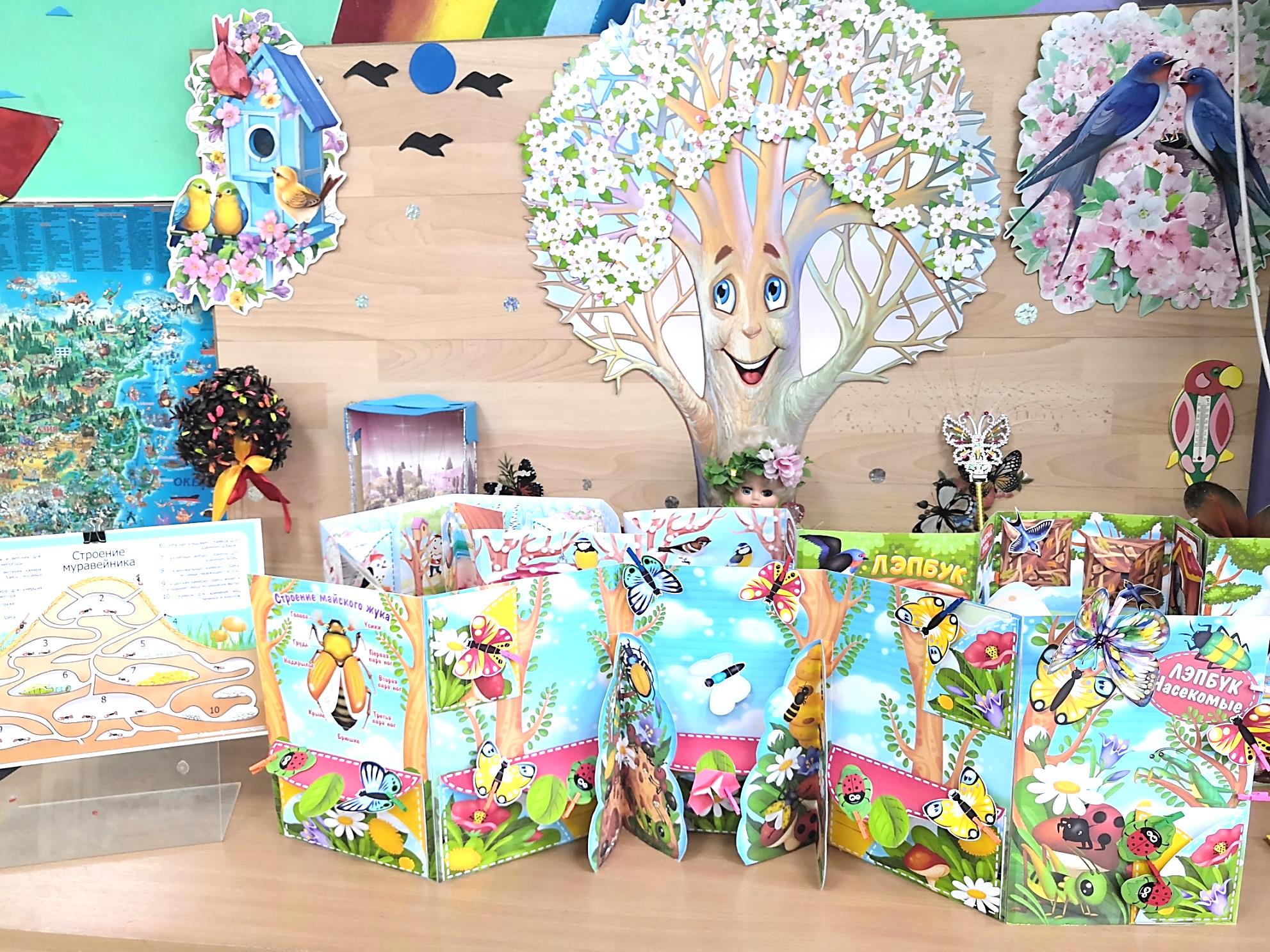 «Насекомые»
«Огород на окне»
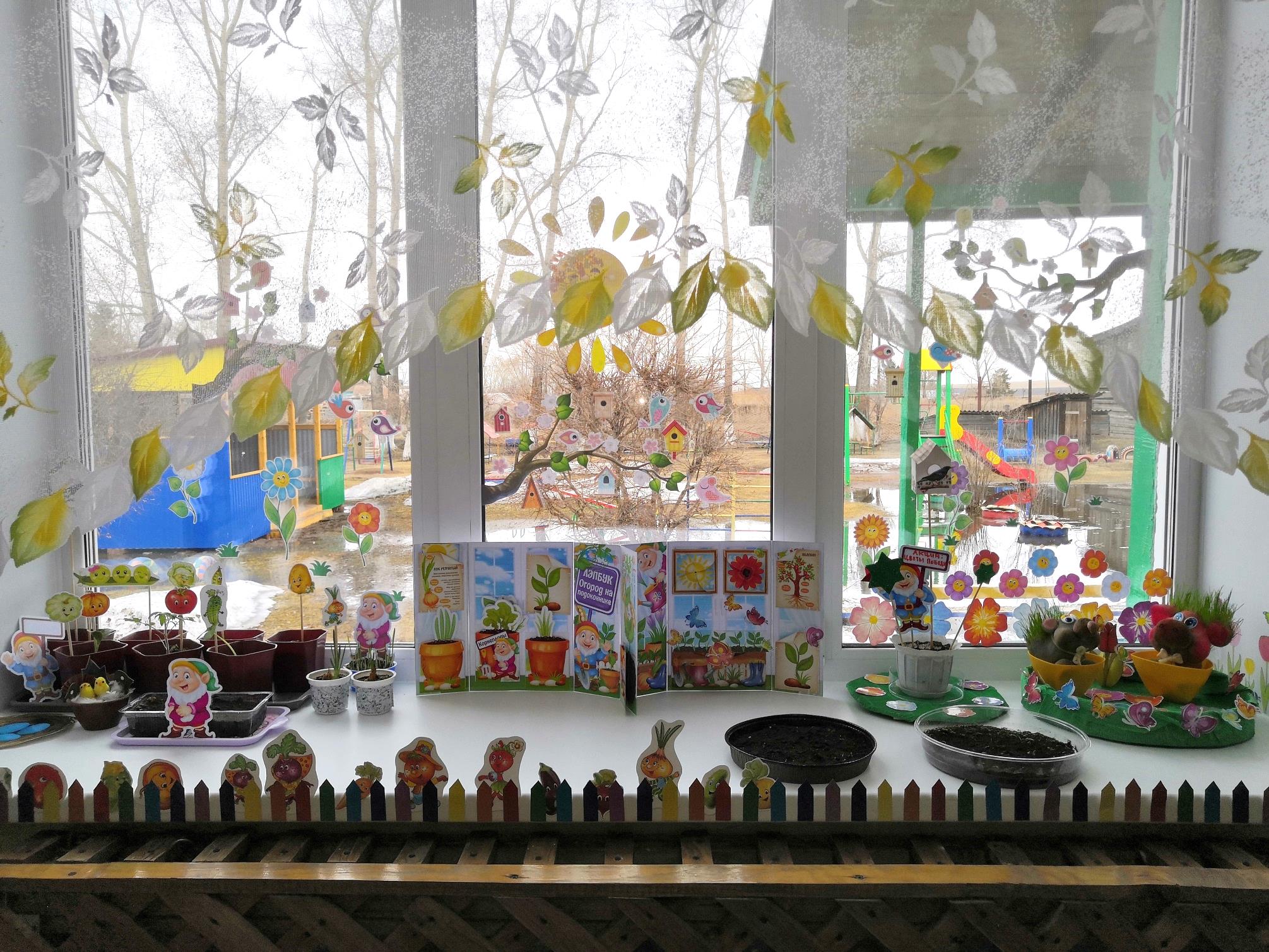 ВЫВОД:
Лэпбук – технология, как средство формирования читательской грамотности у детей дошкольного возраста, способствует:

• развитию речи как средству общения детей друг с другом, с взрослыми.
• формированию словаря (понимание речи и активизация словаря – способствовать употреблению усвоенных слов в самостоятельной речи детей)
• обогащению словаря детей: существительными, глаголами, прилагательными, наречиями.
• развитию артикуляционного и голосового аппарата, речевого дыхания, слухового внимания (умение пользоваться (по подражанию) высоты и силы голоса («Киска, брысь!», «Кто пришел?», «Кто стучит?»).
• умению согласовывать существительные и местоимения с глаголами, употреблять глаголы в будущем и прошедшем времени, изменять их по лицам, использовать в речи предлоги (в, на, у, за, под).
Результаты  наблюдения за применением технологии  «Лэпбукинг» на практике показали:Дети стали активно взаимодействовать со сверстниками и взрослыми, проявлять интерес  к  участию  в  совместной  деятельности.  
Значительно  вырос познавательный  интерес,  любознательность,  стала активней разговорная речь. Увеличился словарный запас.
Изучаемый  материал успешно используется детьми в повседневной жизни.
В создании Лэпбуков скачаны и использованы материалы 
Международного образовательного портала МААМ
Личная страничка: http://www.maam.ru/users/1184915